The Project Of Aspirin
Made by :
Wendy De Paz
Erika Hernandez
1st hour for Ms.Nada
Who discovered Aspirin
The one who discovered aspirin was Felix Hoffman 
   Felix hoffman was born on 21st of january 1868 in ludwigsburg, germany
Fellix never marries  
Fellix dies at february 8, 1946 switzerland
When was Aspirin frist intruduced?
Aspirin was frist introduced 1890s as form of acetylsalicylic acid when chemist felix hoffman at bayer in germany used to alleviate his father rheumastic.
When did Aspirin become a therapeutic medicine
Aspirin became a therapeutic medicine in the 1900s
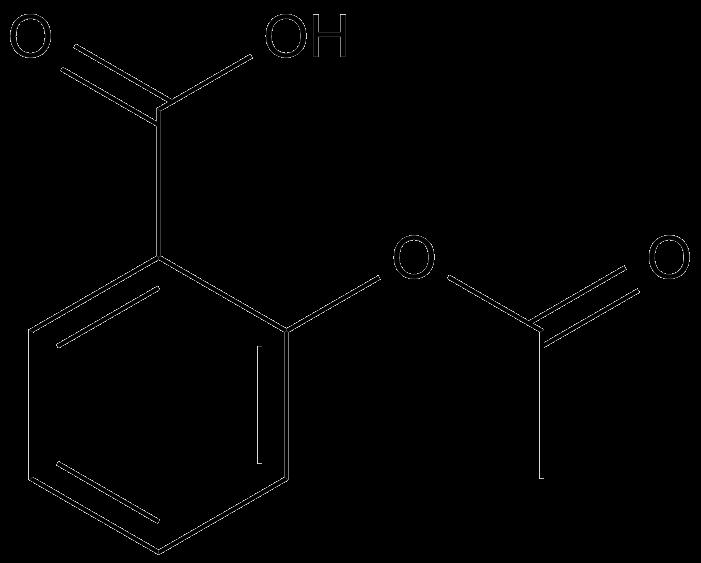 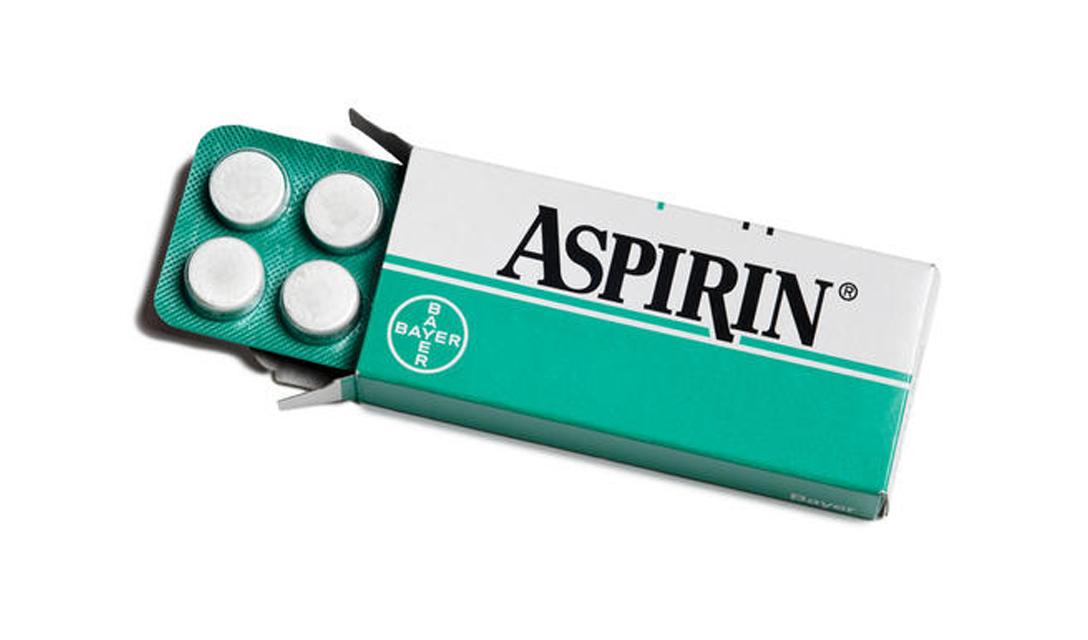 Which disease does Aspiron treat
Aspirin reduces fever and relieve mild to moderate pain fron conditions such as muscle aches , toothaches , comman colds and headaches. 

Aspirin can reduce pain and swelling in conditions suach as arthritis 

Aspirin is known as a salicylate and nonsteroidal anti inflamation drug      ( NSAID)
How does Aspirin work in the body to cure
Aspirin is known as salicylate and a nonsteroidal anti- inflammatory drug (NSAID) works by blocking a certain natural substance in the bodu to reduce pain and swelling.

The drug found inhabit the synthesis of a group of hormone like substances know as prostaglandis  , Aspirin and most (NSAID’s) inhibit cyclooxygenase enzymes which normally drive prostaglandin production.
Is Aspirin a effective treatment
Aspirin is a very effective treatment because aspirin calms down the pain and help us not to feel so much pain in us. 

Aspirin us the drug that had been very usful  for pain and inflammation.
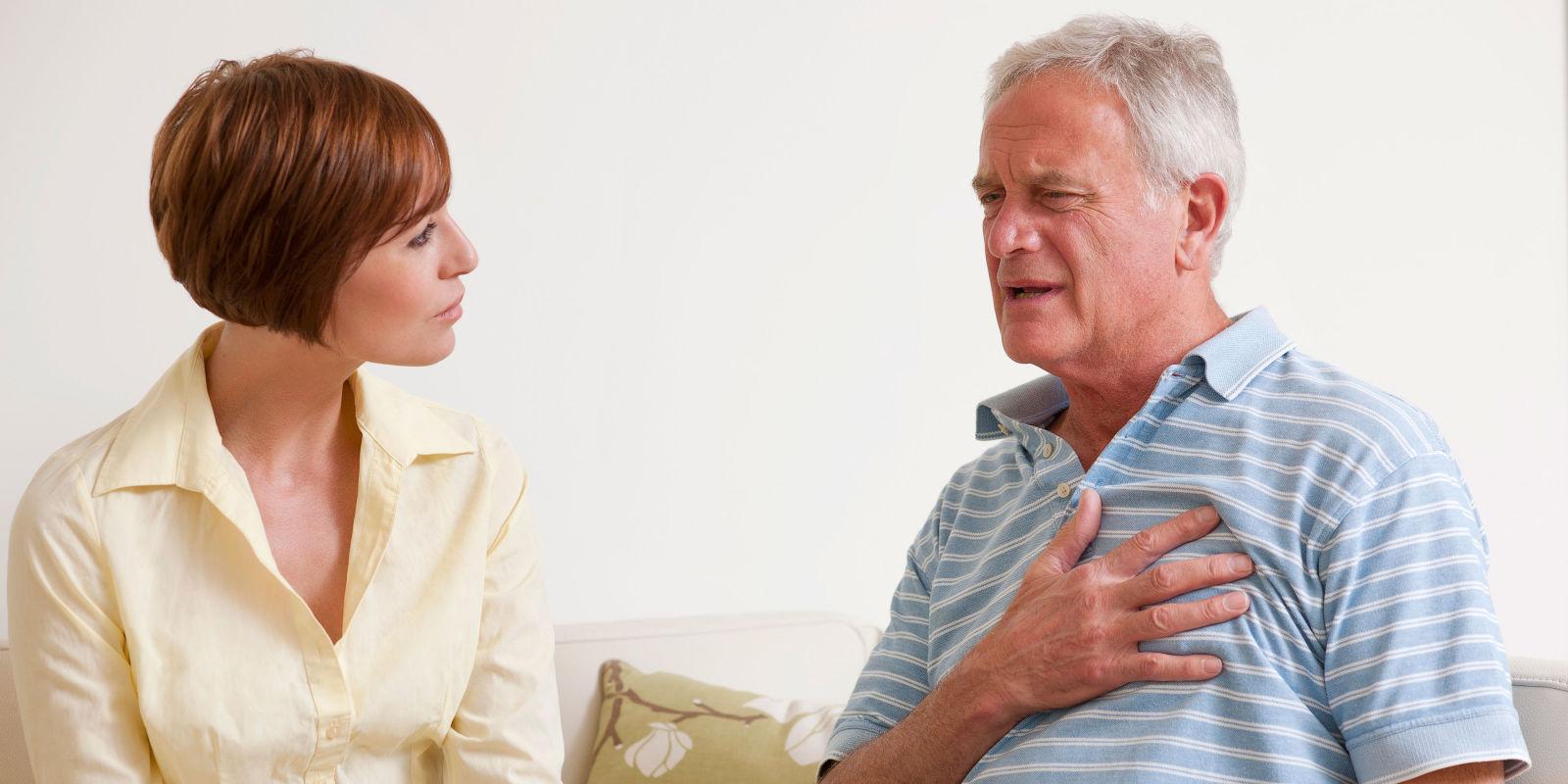 Side effects of Aspirin
Some side affects of aspirin could be rash, gastrointestainal ulcerations , abdominal pain , upset stomach , hearburn , drowsiness , headache , cramping , nausea , gastritis , and bleeding 

This side effects could be bad because it bothers us most recomented is to drink water with aspirin and avoid drinking aspirin with alcahol it increases stomach bleeding . Taking  ibuprofen (advil ) if also taking asprin to prevent having a stroke or heart attack
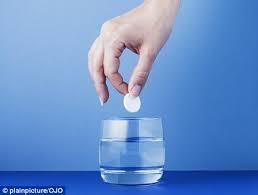 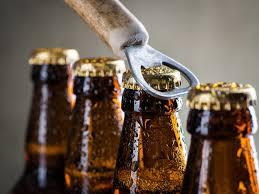 The cost of Aspirin
The cost of Aspirin could be less than 8 dollares it could be 2.24$ , 6.49$ , 6.36$ 

Aspirin isnt expensive especially if it’s a small bottle of Aspirin  But if it’s a big bottle then the amount could be like 8 dollares
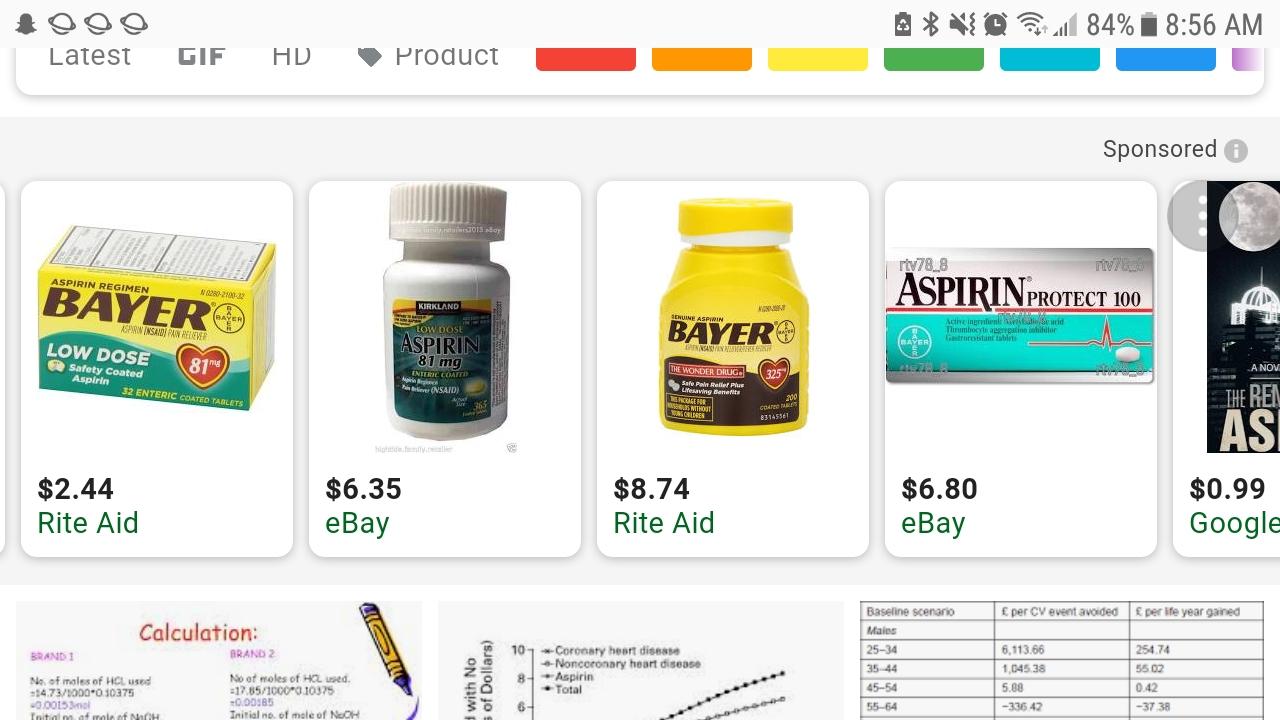 For how much millions of dollares is this drug sold yearly ?
Aspirin is wins 100 millions  yearly
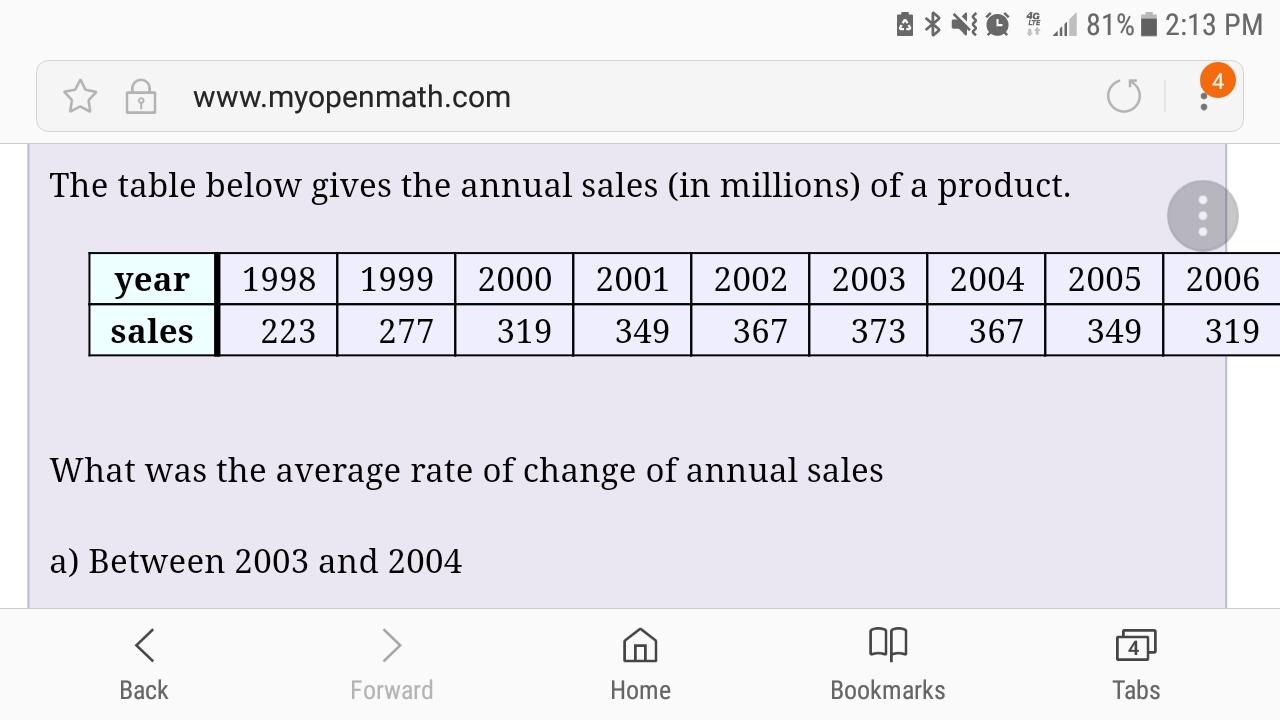 Other names for Aspirin
Other names for aspirin are 
Acetyl Salicylic Acid 
Acetylsalicylate
Alumium Acetyl Salicylate 
Ammonium Salicylate 
Amyl Salicylate 
Arthropan
Ect……….
Cas registry of Aspirin
Chemical formula and structure
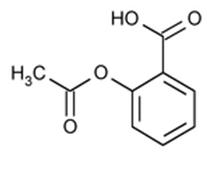 Opinion about the drug
My opinion about the drug was that this drug is important to us because it helps us reduce the pain , to lower and feel less hurt this is a good way to calm down  also the chemical formula and the strucutre is really intresting I think I seen it before here at school
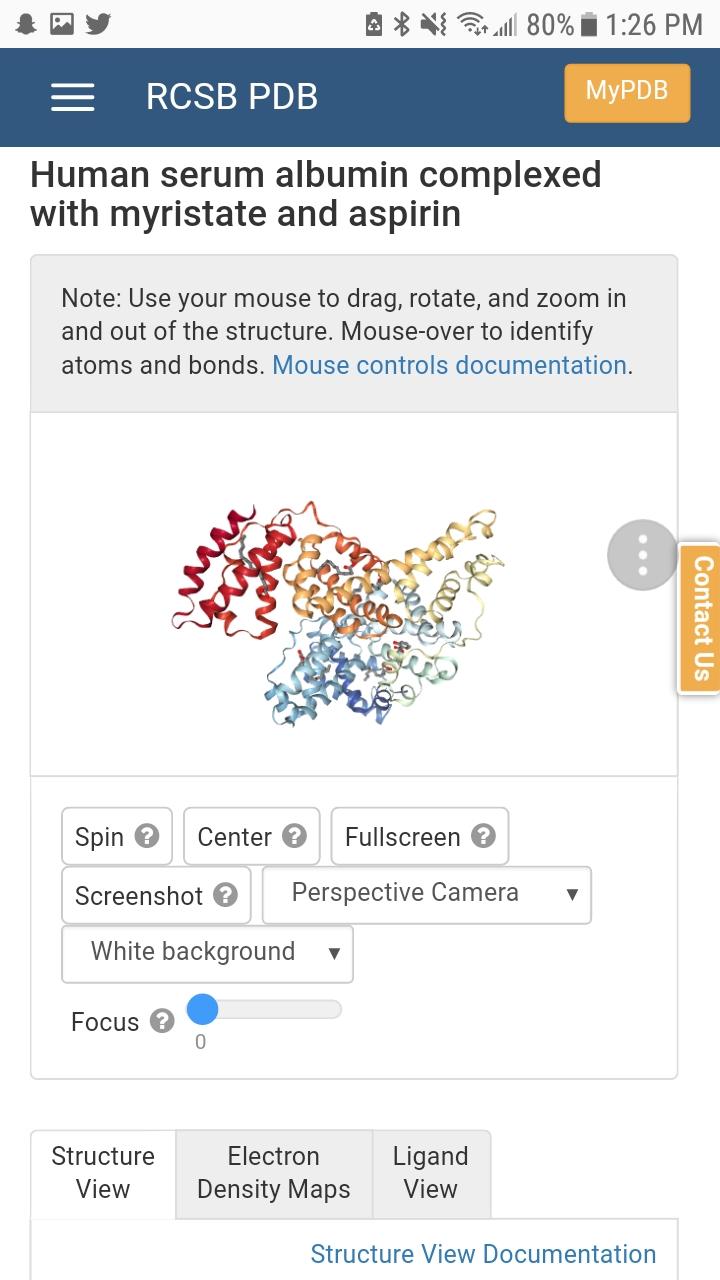 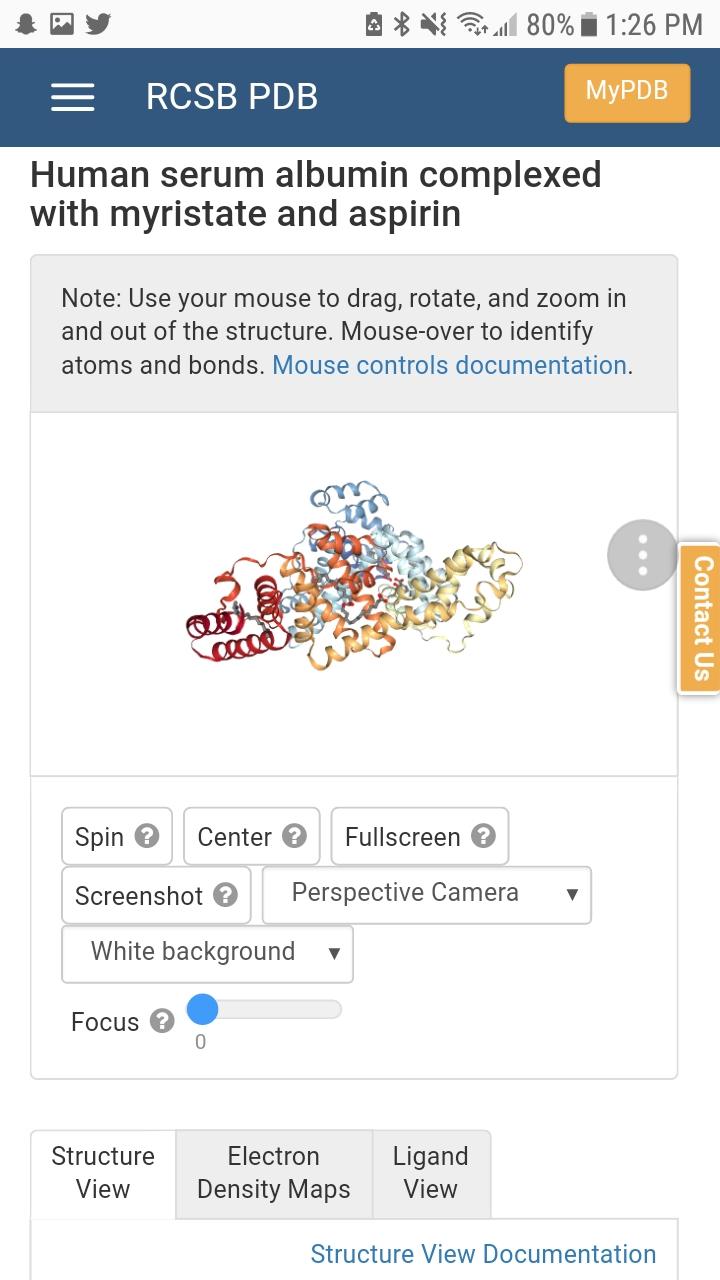 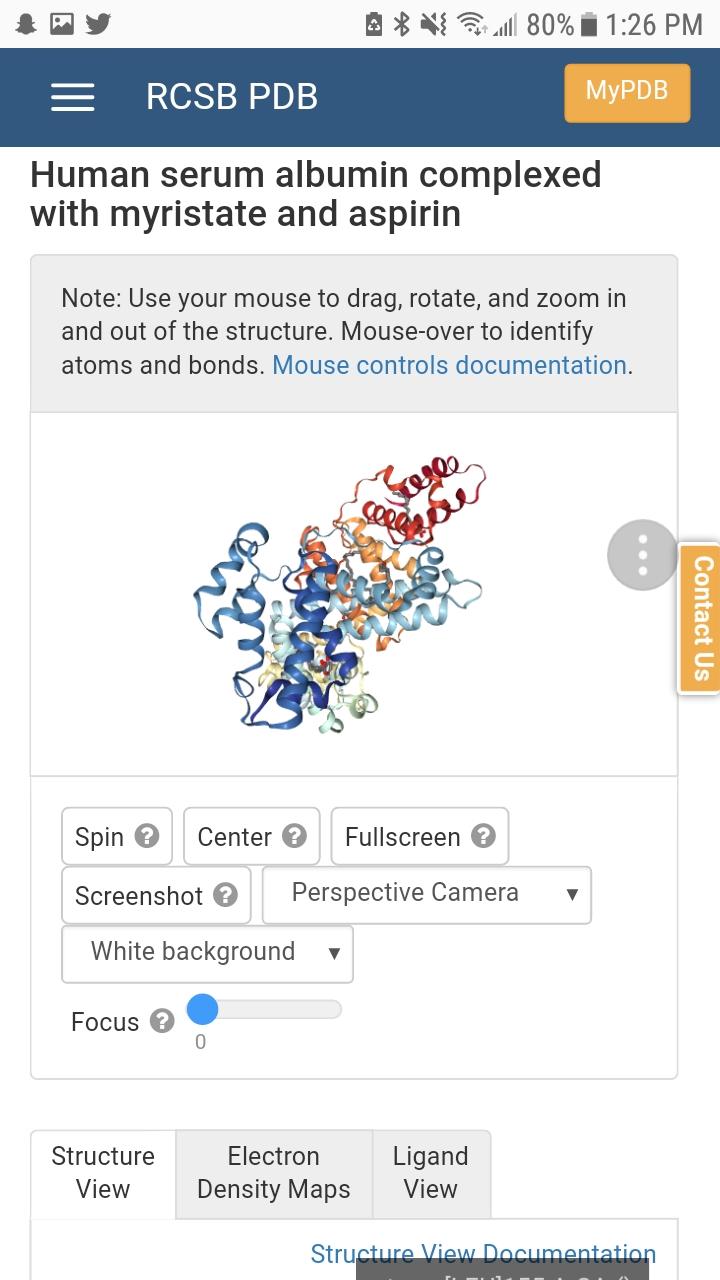 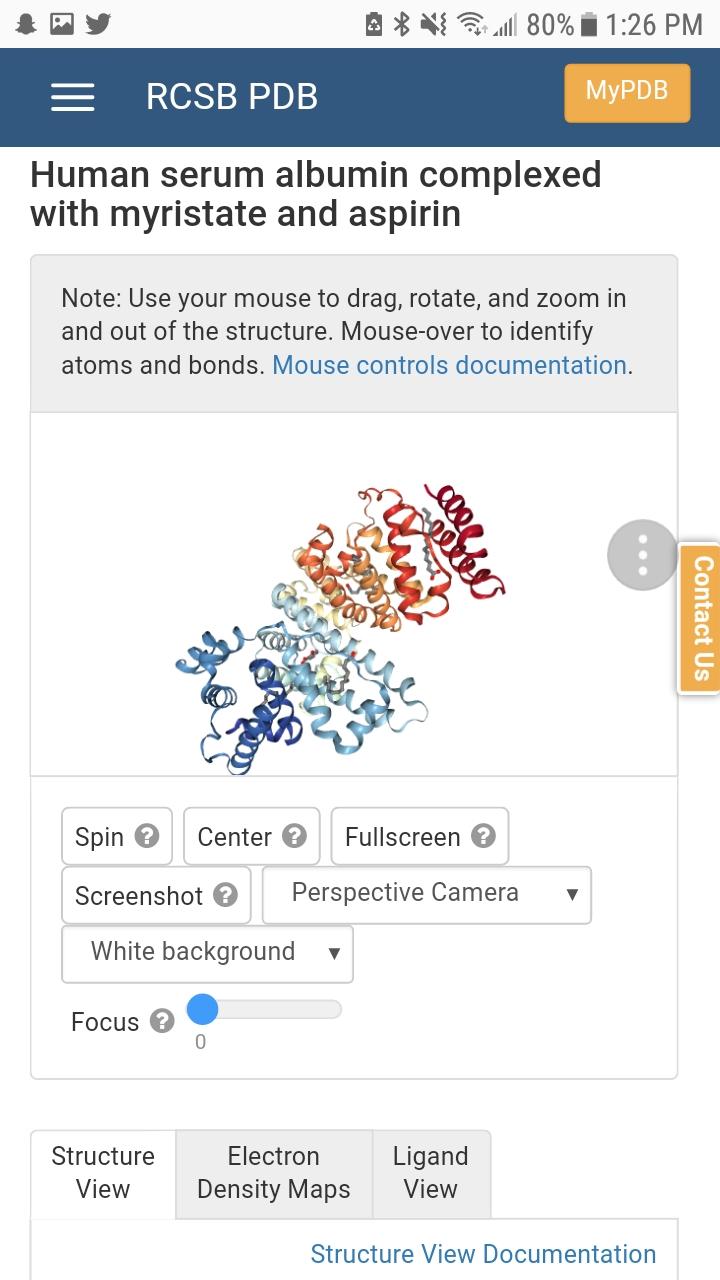